¨XXI Congreso REDCOM¨
Título de la Ponencia

“La carrera de Licenciatura en Relaciones Públicas necesita incorporar una asignatura con el fin de generar Responsabilidad Social Profesional como una Herramienta Clave de mejora e innovación en el Management de Comunicaciones”
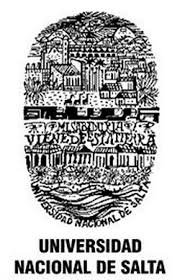 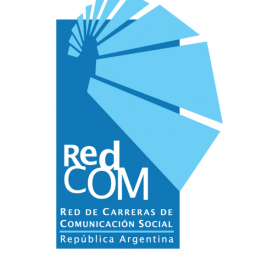 Universidad Nacional de Salta – REDCOM2019  
16, 17 y 18 de octubre de 2019
Algunos Datos para comenzar …
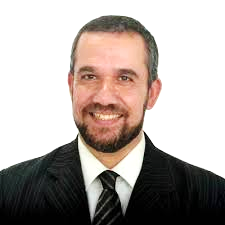 Introducción al proyecto
Este proyecto pretende responder a la creciente demanda de diversos grupos sociales que piden mejores bases para la carrera de RR.PP. y Comunicaciones, poniendo mejores cimientos de moral y ética (personal y profesional). El fin es profesionalizar: que posean una mayor capacidad de Responsabilidad Social Profesional para otorgar mejores propuestas y respuestas en lo laboral, aportando valor agregado que los diferencie del resto y un mayor compromiso para con el concepto de R.S. La idea es generar un cambio de paradigmas y formar mejores profesionales de las comunicaciones.
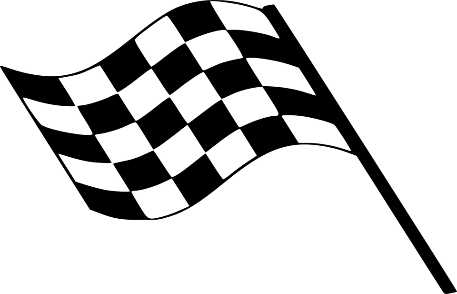 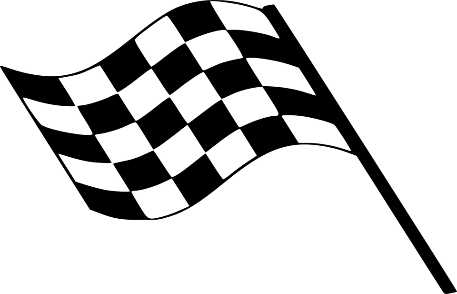 Responsabilidad Social Profesional
Lo más importante …
Llegar a comprender entre Todos que es más relevante el Ser más allá del mero Materialismo , tanto personal como profesionalmente …
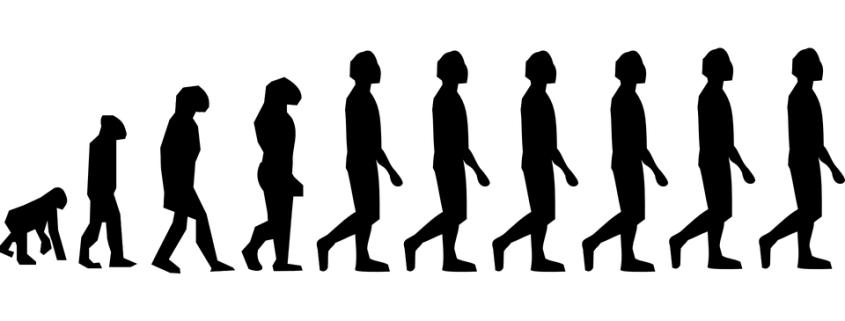 Presentación del Proyecto
¿Qué es la Responsabilidad social? ¿Un Gasto? ¿Es mera Publicidad?
Autonomía
Colegiatura?
Capacidades
Autocontrol
Autorregulación
Matriculación?
Conocimientos
Qué es un Profesional?
Impacto Social
Alguien que actúa con:
Empresas/Instituciones
Colegas
Colegios, Asociaciones
Impacto M. Ambiente
Códigos 
de conducta
Normas éticas y deontológicas
Formación Específica
Responsabilidad Social Empresaria
Grupos de Interés
Problemas e Hipótesis
Los graduados de la carrera de grado de Licenciatura en RR.PP. en Argentina, deben afrontar distintos puntos de vista y trato con respecto al tema de la RSP, pero que al mismo tiempo es de vital interés hoy en día, y cada vez se demuestra que es más necesario al momento de gestionar organizaciones o empresas, principalmente de nivel internacional, con la creciente demanda de la RSE/RSC (Responsabilidad Social Empresarial o Responsabilidad Social Corporativa).
Relevancia del Proyecto
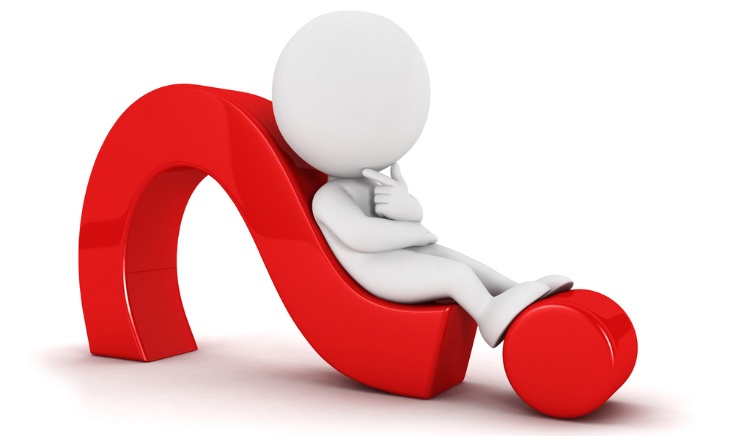 La investigación pretende afirmar que la Responsabilidad Social llevada al campo de la profesionalización, dentro de la carrera de grado de las Relaciones Públicas en Argentina, innova y mejora la gestión del management de las comunicaciones, con altos estándares de moral y ética.
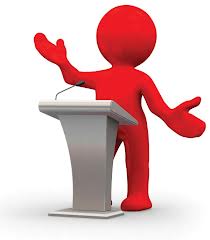 Esto dará lugar a nuevos trabajos “nichos” dentro de las RRPP, brindar mayores detalles sobre la RSP; y eliminar muchos de los preconceptos y prejuicios que denostan aún la Responsabilidad Social, pero que más allá de haber llegado como algo pasajero o de moda, debe considerársela como algo que ha llegado para quedarse y mucho más...
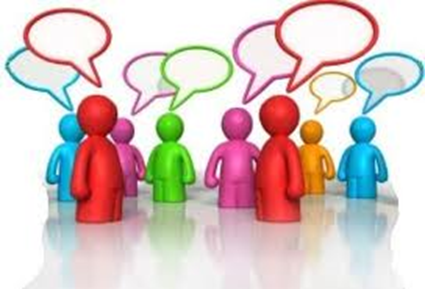 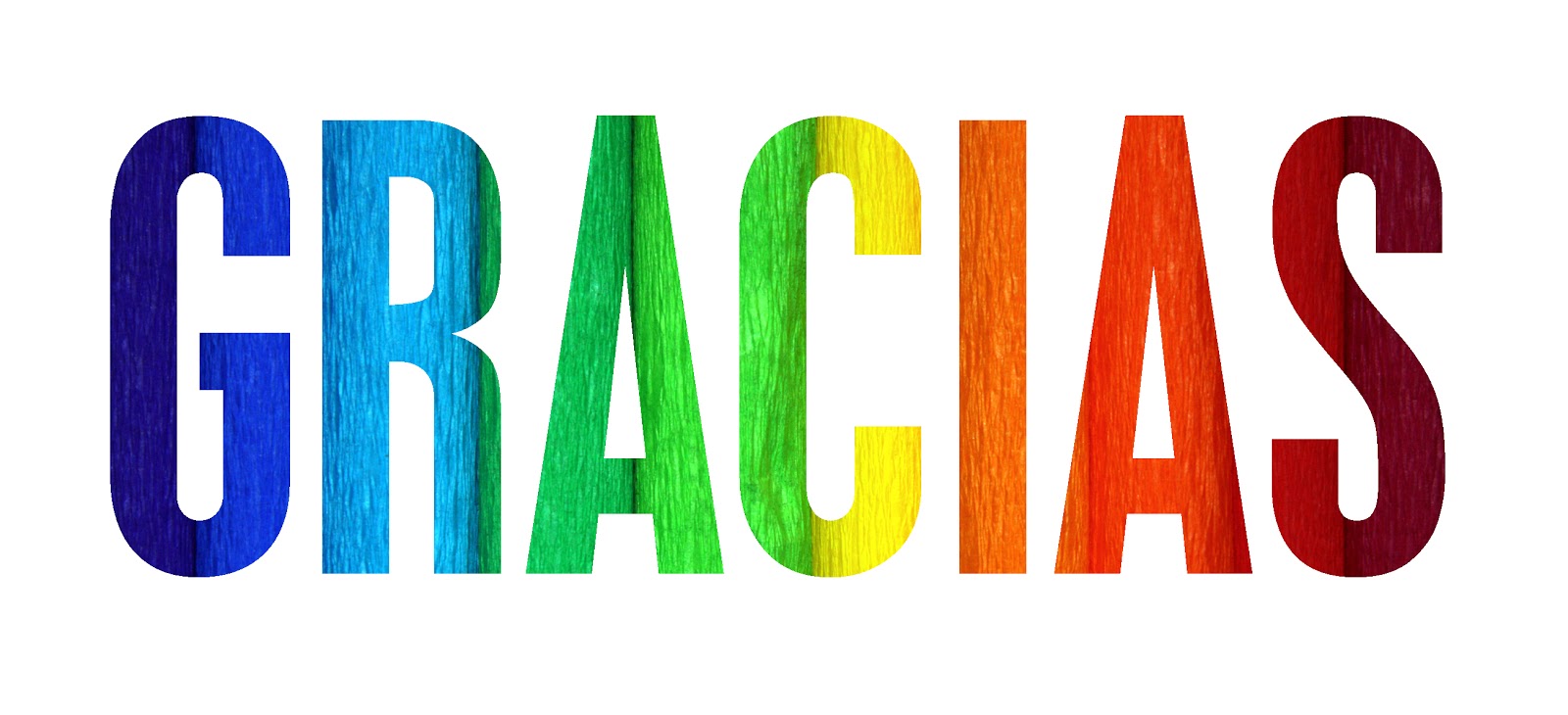 Autor: Doctorando Lic. Diego Ricardo FIOR  
E-mail: diegorfior@gmail.com